Kamel grandit, Kamel rapetisse
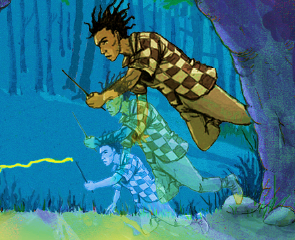 Matériel
Un dé
Kamel  (X2)
Une bande graduée X2)
Jeu n°2 Faire rapetisser Kamel

But du jeu
Le premier qui a le plus petit Kamel a gagné

 Règle du jeu
Jeter un dé, faire rapetisser Kamel du nombre 
Correspondant.
Kamel devient petit
10
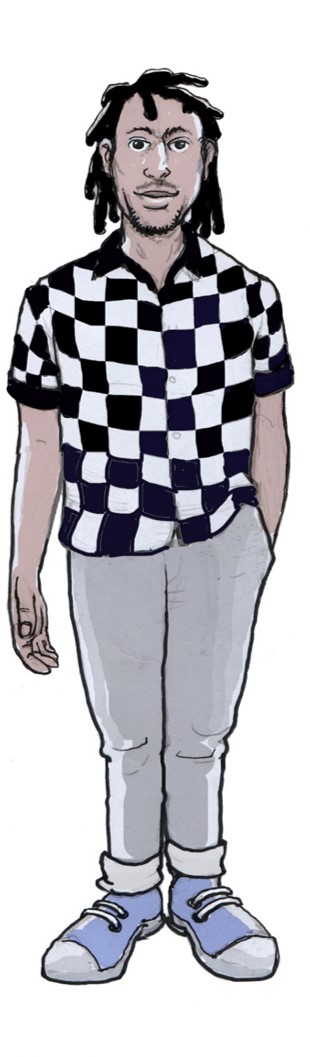 9
-
8
7
6
5
4
3
2
1
0
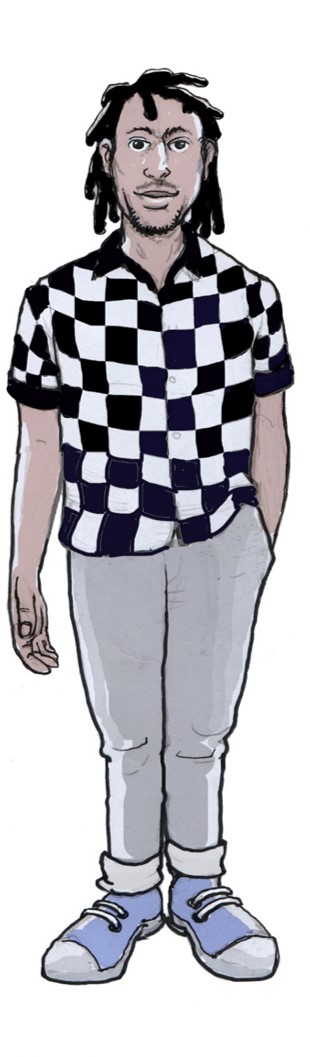